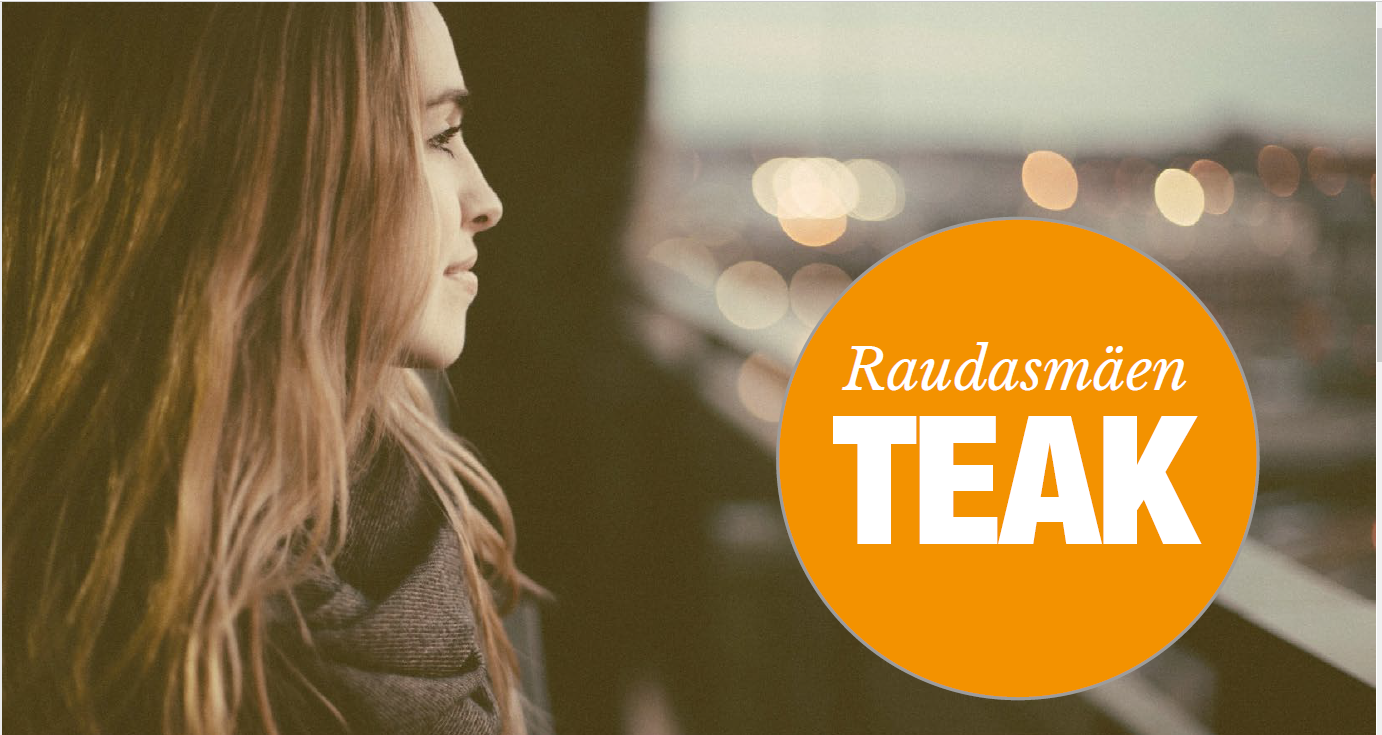 [Speaker Notes: RKO ja RSP yhteistyössä. Alkanut 2021 vuoden alusta, uusi Kelan palveluntuottaja.]
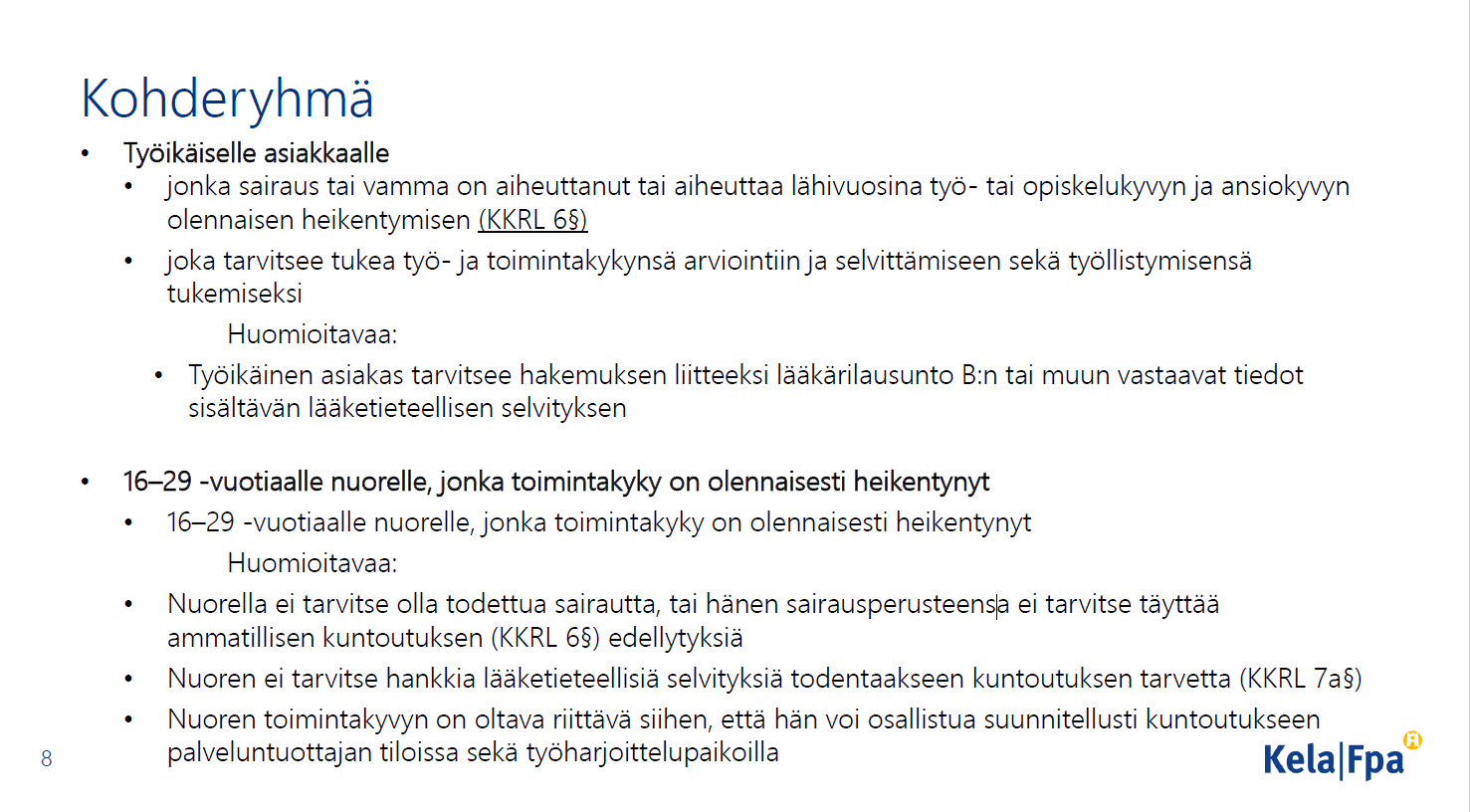 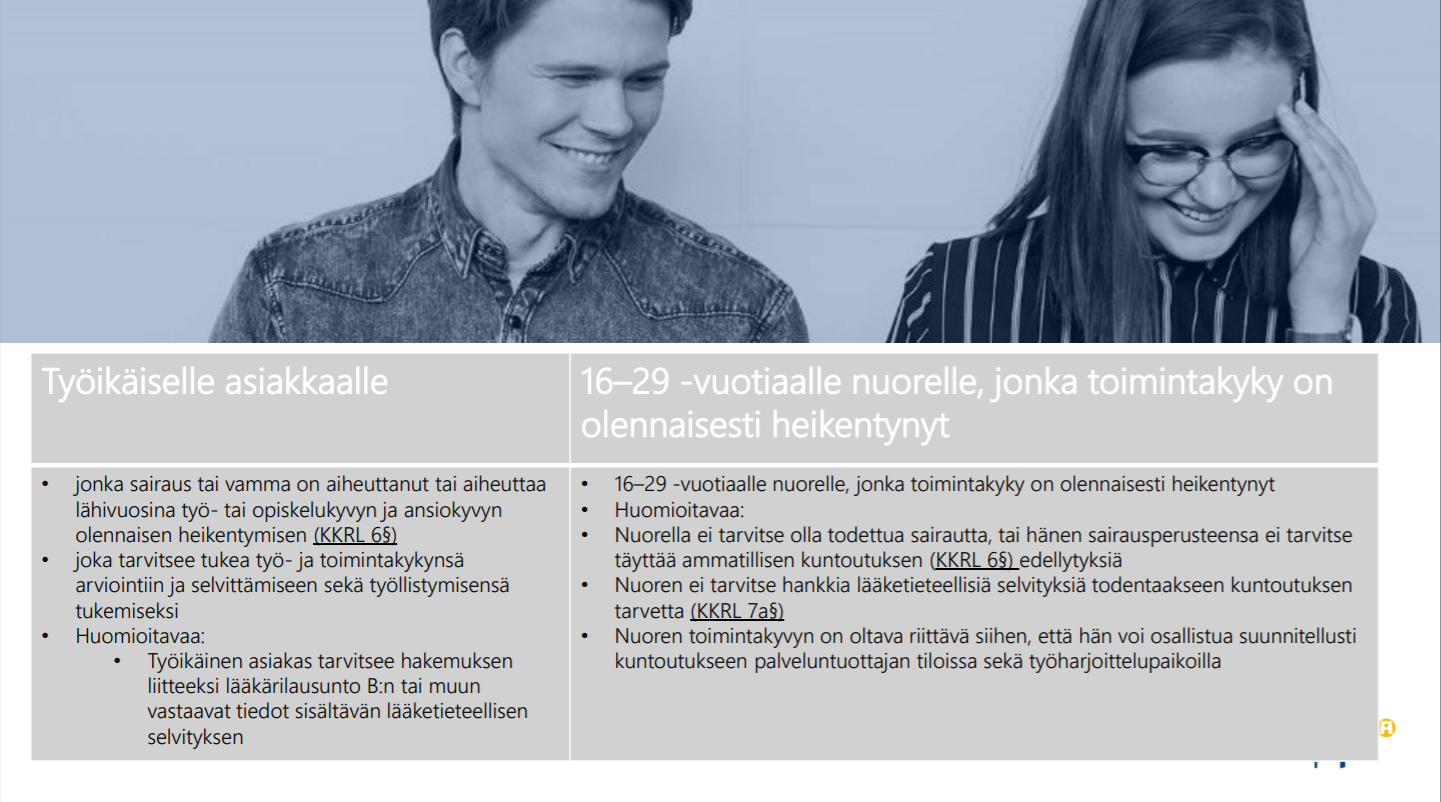 [Speaker Notes: Ainut järjestäjä Pohjois-Pohjanmaalla (ei Oulun seutu), joka järjestää myös nuorille palvelua. Ei akuutti päihde ongelma ym.]
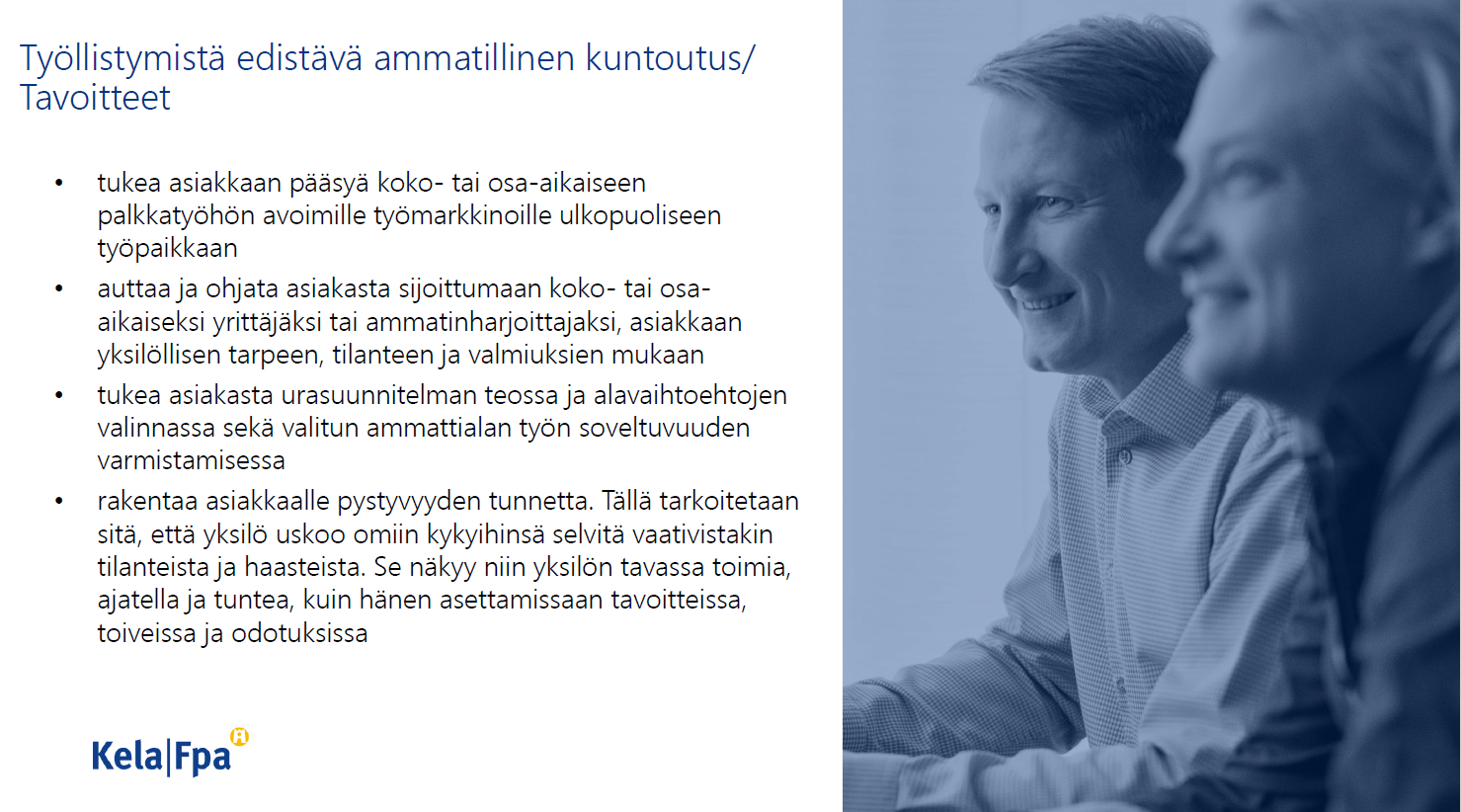 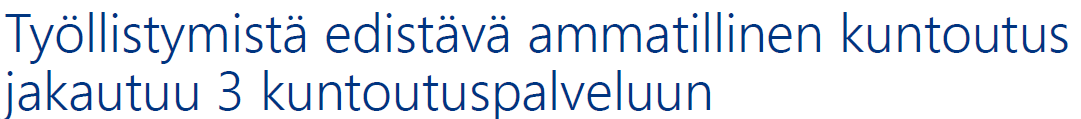 Työkokeilussa saat tukea urasuunnitelman tekemiseen. Ammattialan tai koulutusalan soveltuvuus varmistetaan kokeilemalla työtä avoimilla työmarkkinoilla yhdessä tai useammassa työpaikassa. Työkokeilu kestää 3-6 kuukautta, ja se voi jatkua työhönvalmennuksena. 

Työhönvalmennus tukee palkallisen työpaikan hakemisessa ja aseman vakiinnuttamisessa työmarkkinoilla. Työhönvalmennus kestää 3–21 kuukautta. 

۰ Työkokeilun ja työhönvalmennuksen yhdistelmä sopii, kun tarvitset enemmän tukea sekä soveltuvan ammatin valinnassa että työmarkkinoille sijoittumisessa. Tämä palvelu kestää 6-26 kuukautta.
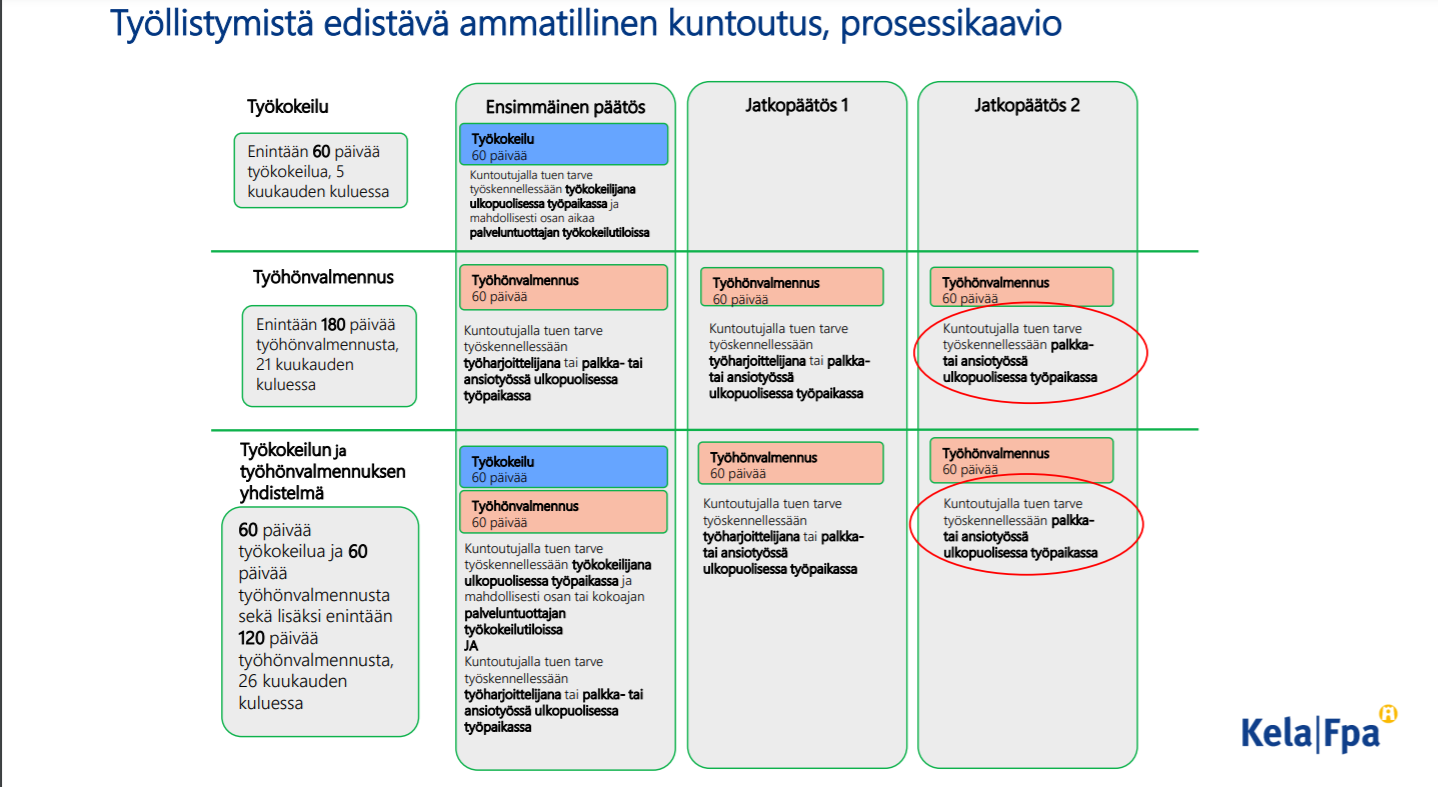 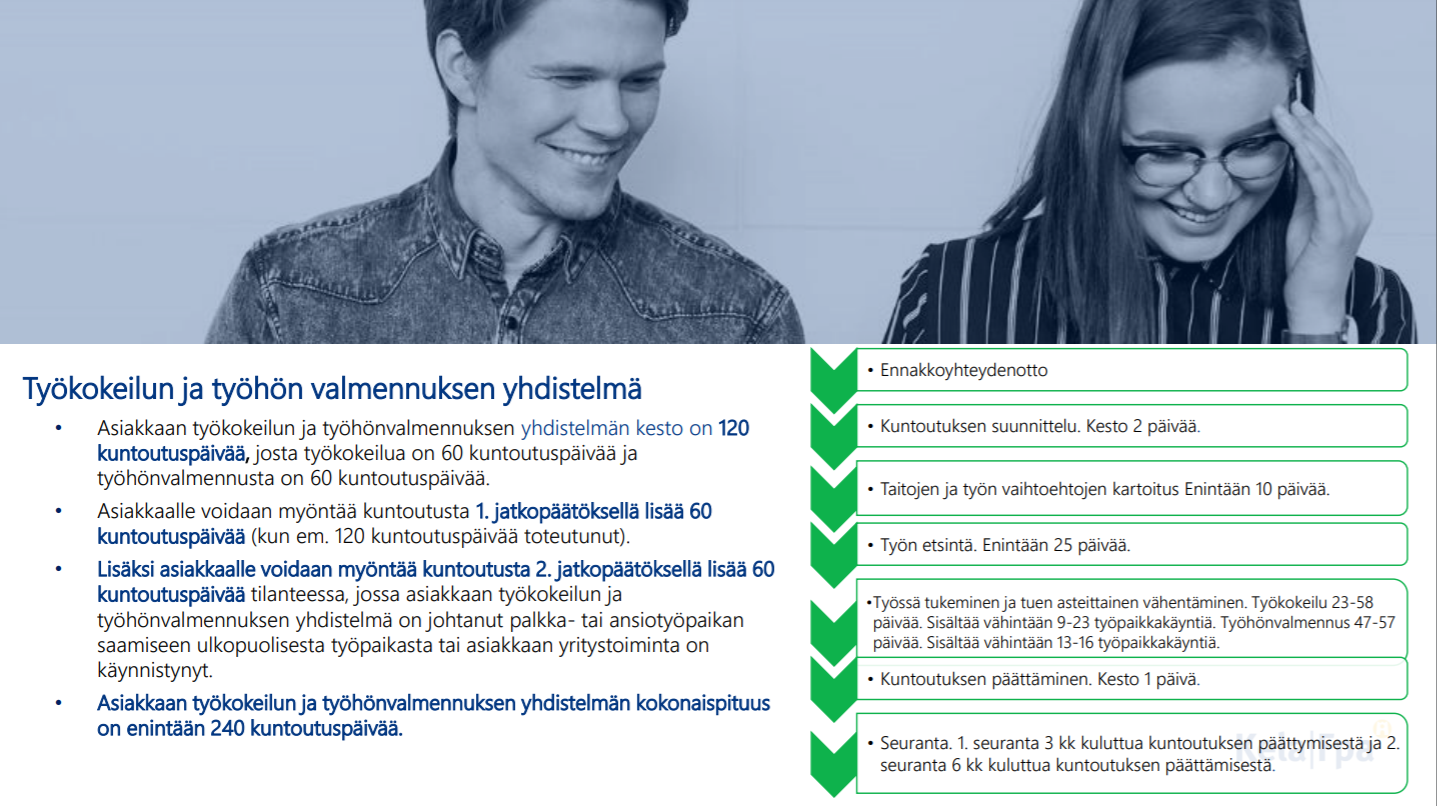 Asiakkaan kuntoutuspäivän pituus on keskimäärin 6 tuntia. 
• Jos asiakkaan tavoitteena on työllistyä ulkopuoliseen työpaikkaan kokopäivätyöhön, asiakas tekee työpaikan tavanomaista työaikaa. 


Asiakkaan kuntoutuspäivään sisältyy 

• työhönvalmentajien ja asiakkaan yhteiset ja yksilölliset tapaamiset 
• ryhmämuotoinen toiminta 
• asiakkaan itsenäisesti toteuttamat kuntoutuspäivät 
• työpaikalla työskentely 
• asiakkaan ohjelmaan sisältyvät tauot 
• siirtymiset tiloista toiseen 
• lounas- ja välipalatauot.
Kuntoutuspäiviin sisältyvät joustot 

Asiakkaan kuntoutuspäivien määrässä ja/tai pituudessa voidaan joustaa asiakkaasta johtuvista syistä, jos se tukee asiakkaan kuntoutustavoitteita ja jaksamista (esimerkiksi osa-aikatyön tekemisessä). Joustoa käytetään poikkeustilanteissa ja sitä toteutetaan työhönvalmentajien ja asiakkaan yhteisellä sopimuksella. Lisäksi on huomioitava, että valittu jouston tapa sopii ko. työpaikalle. 

Vaihtoehdot asiakkaan kuntoutuspäivien joustojen toteutuksesta 
• Jousto asiakkaan kuntoutuspäivien määrässä 
Toteutus: 
− 3 kuntoutuspäivää / viikko 
− kuntoutuspäivän pituus on 6 tuntia, josta kuntoutusta 5 tuntia. 

• Jousto asiakkaan kuntoutuspäivän pituudessa 
Toteutus: 
− keskimäärin 5 kuntoutuspäivää / viikko 
− kuntoutuspäivän pituus on 4 tuntia, josta kuntoutusta 3 tuntia. 

• Jousto asiakkaan kuntoutuspäivien määrässä ja pituudessa: 
Toteutus: 
− 4 kuntoutuspäivää / viikko 
− kuntoutuspäivän pituus on 5 tuntia, josta kuntoutusta 4 tuntia.
Raudasmäen TEAKia toteuttaa kaksi työparia. Asiakkaan tukena on henkilökohtainen työhönvalmentaja, joka ohjaa asiakasta kuntoutuksen kaikissa vaiheissa. Kuntoutuspäivien pituus ja määrä viikossa sovitaan yksilöllisesti. Kuntoutus toteutetaan osittain Raudaskylän Kristillisellä Opistolla yksilö- ja ryhmätoimintana sekä valmentajan työpaikkakäynneillä. 

Osa tapaamisista voidaan toteuttaa etäyhteydellä.
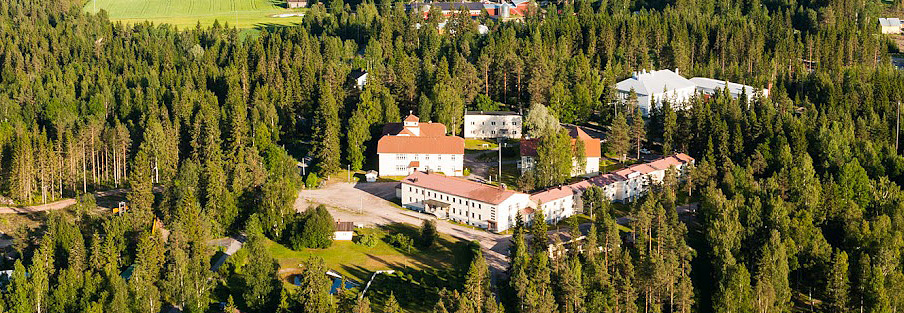 Majoitus

•Palveluntuottaja järjestää tarvittaessa asiakkaalle kuntoutuksen aikana majoituksen täysihoidolla esim. asiakkaan yksilöllisen tarpeen tai pitkien matkojen ja/tai hankalien kulkuyhteyksien vuoksi arkisin ja tarvittaessa viikonloppuisin.  

•Majoitusmahdollisuus ei koske asiakkaita, joiden kuntoutus toteutuu ulkopuolisissa työpaikoissa.




Raudasmäen TEAKin majoitus järjestetään Raudaskylän Kristillisellä opistolla.
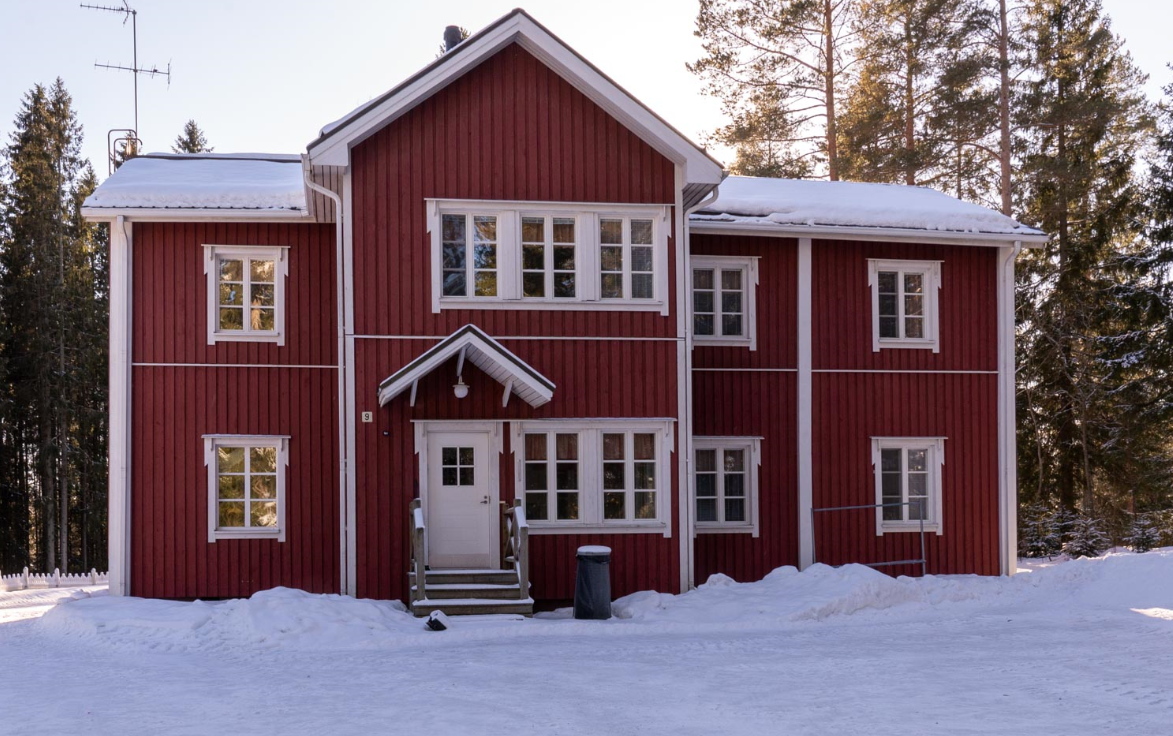 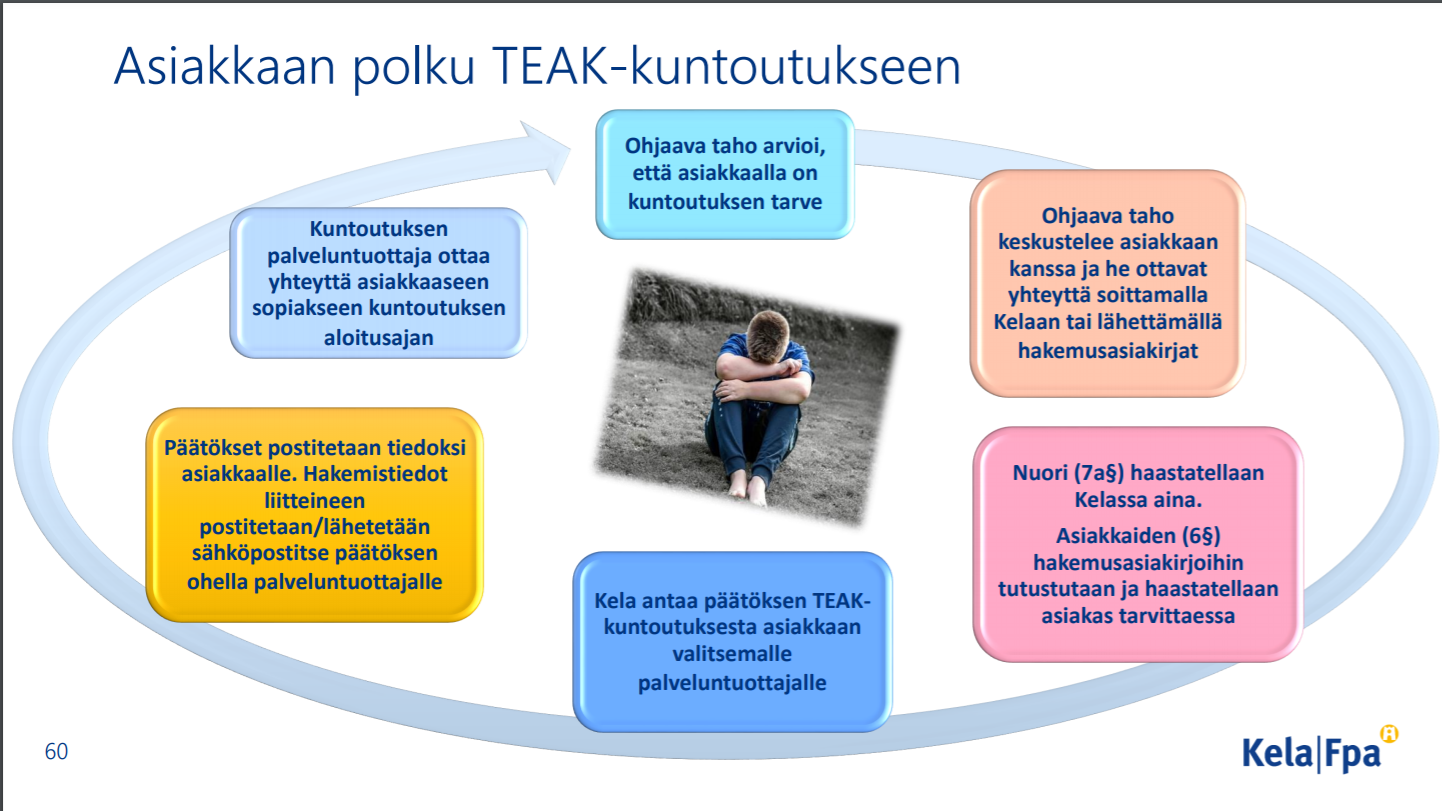 Työikäinen asiakas tarvitsee hakemuksen liitteeksi lääkärilausunto B:n tai muun vastaavat tiedot sisältävän lääketieteellisen selvityksen. Nuorella ei tarvitse olla todettua sairautta, eikä hänen tarvitse hankkia lääketieteellisiä selvityksiä todentaakseen kuntoutuksen tarvetta. 
Kuntoutukseen haetaan Kelan hakulomakkeella (KU 101). Alle 30-vuotiaat voivat hakeutua kuntoutukseen soittamalla Kelan kuntoutusasioiden palvelunumeroon 020 692 205. 



 Kuntoutus on asiakkaalle maksuton. Kuntoutuja voi hakea Kelalta kuntoutusrahaa ja matkakorvauksia kuntoutuksen ajalle. 


Lisätietoja TEAKista 
https://www.kela.fi/tyollistymista-edistava-kuntoutus
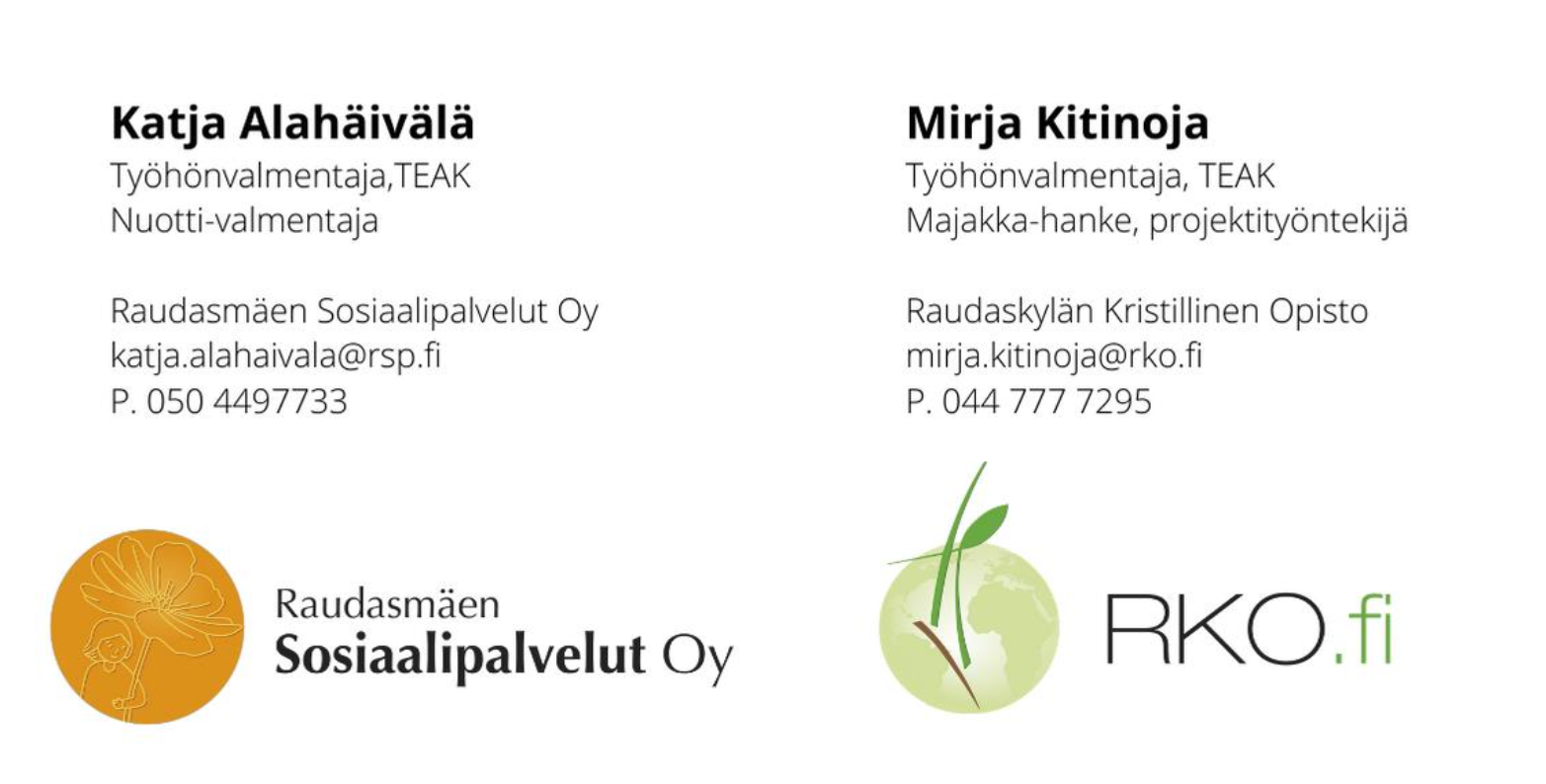 Lähettävät tahot ja ohjautuminen

Ammatillinen kuntoutus 6§
•Terveydenhuolto, TYP, TE-toimistot, sosiaalitoimi ja mahdolliset muut tahot  voivat tunnistaa kuntoutustarpeessa olevan asiakkaan ja ohjata Kelaan 
•Hakemuslomake (KU101) ja lääkärinlausunto B sekä tiedot koulutus- ja työhistoriasta

Nuoren ammatillinen kuntoutus 7a§
•Ohjaamot, Etsivä nuorisotyö, TYP, sosiaalitoimi, TE-toimistot, terveydenhuolto ja mahdolliset muut tahot voivat tunnistaa kuntoutustarpeessa olevan asiakkaan ja ohjata Kelaan 
•Ohjautuminen: 
•nuori ottaa itse yhteyttä Kelaan
•yhteistyötaho ottaa nuoren kanssa yhteyttä Kelaan
•Kelassa tunnistetaan nuoren tuen tarve
•Jokainen nuori haastatellaan Kelassa, nuoren ei tarvitse toimittaa hakemusta tai lääkärinlausuntoa Kelaan
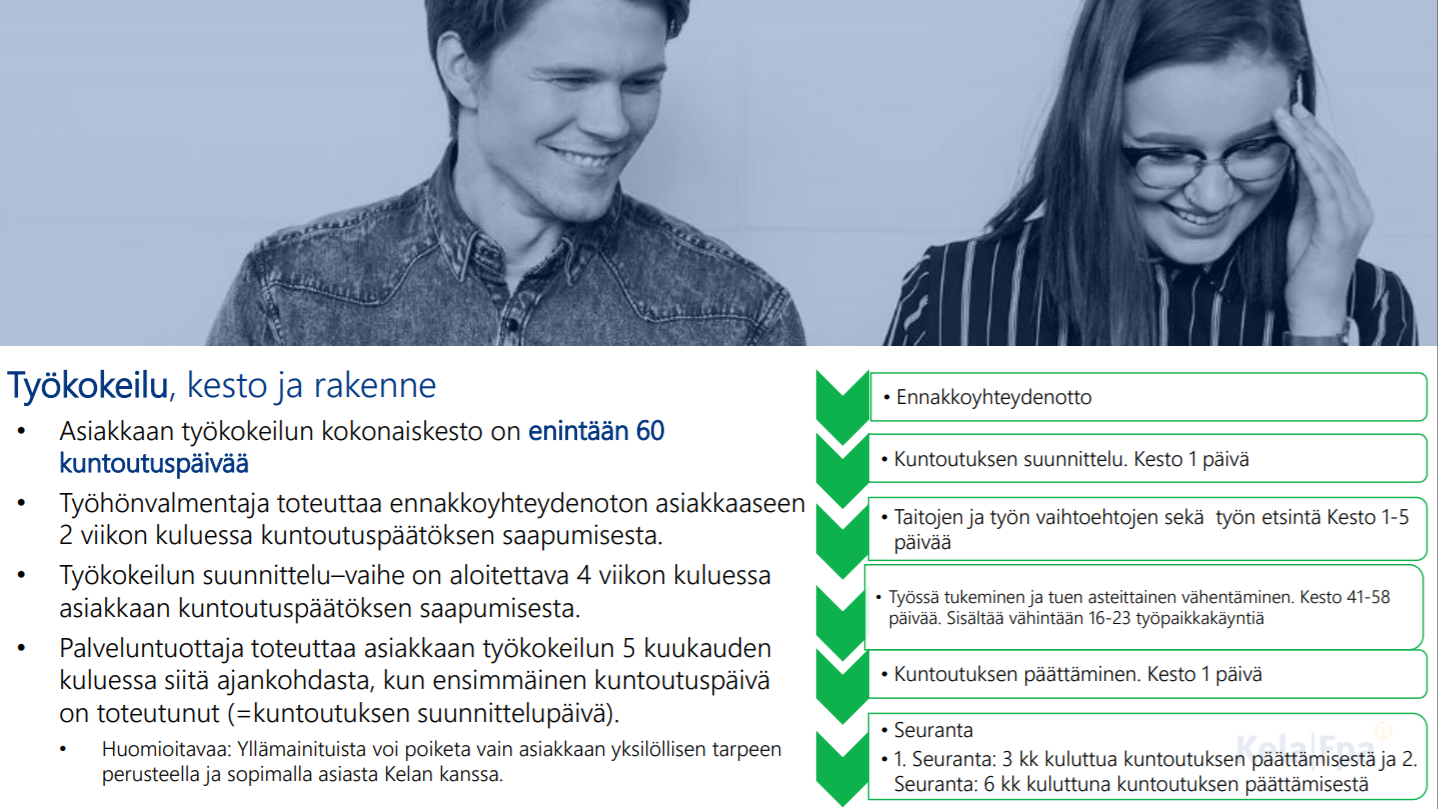 [Speaker Notes: Taitojen ja työn vaihtoehtojen kartoitus sekä työn etsintä 1-15 pv.]
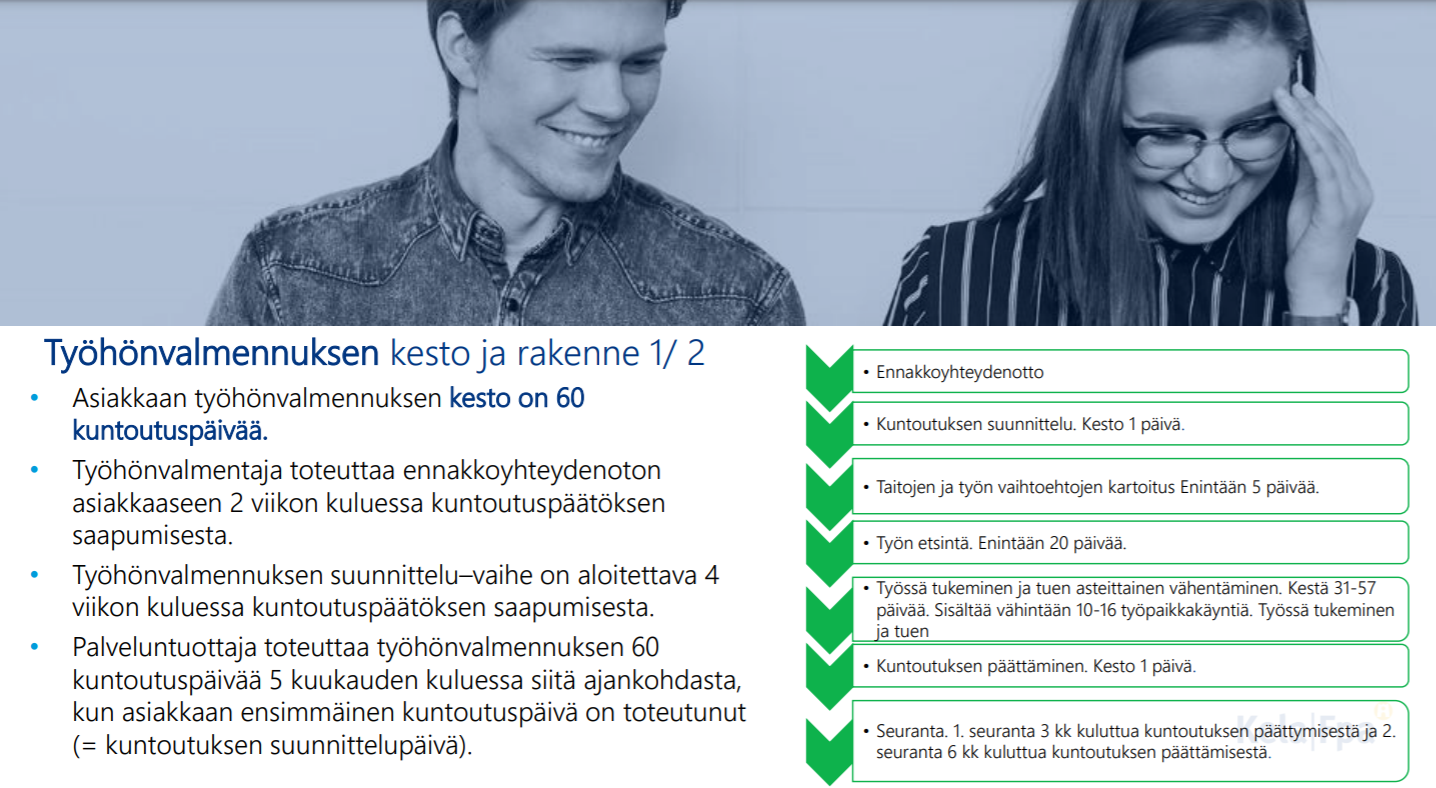 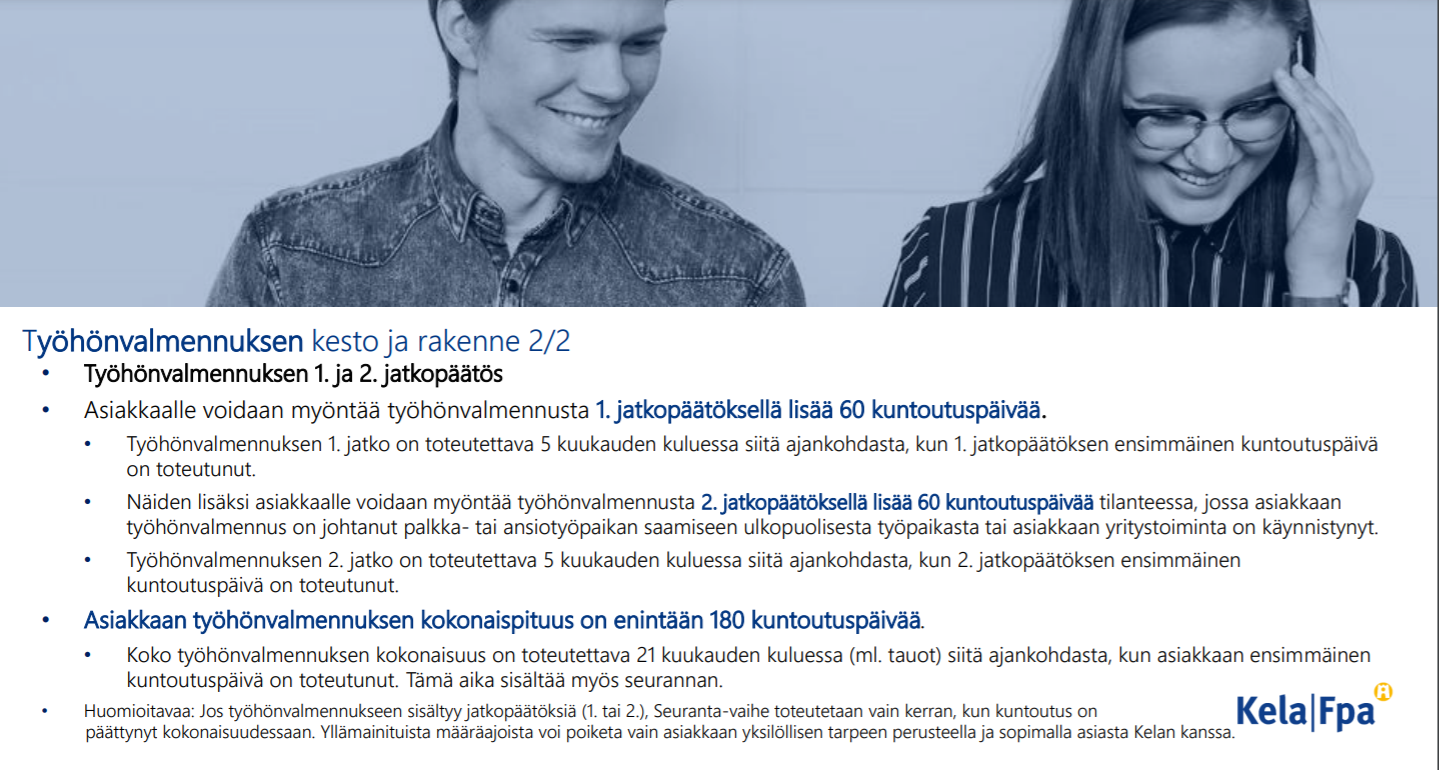 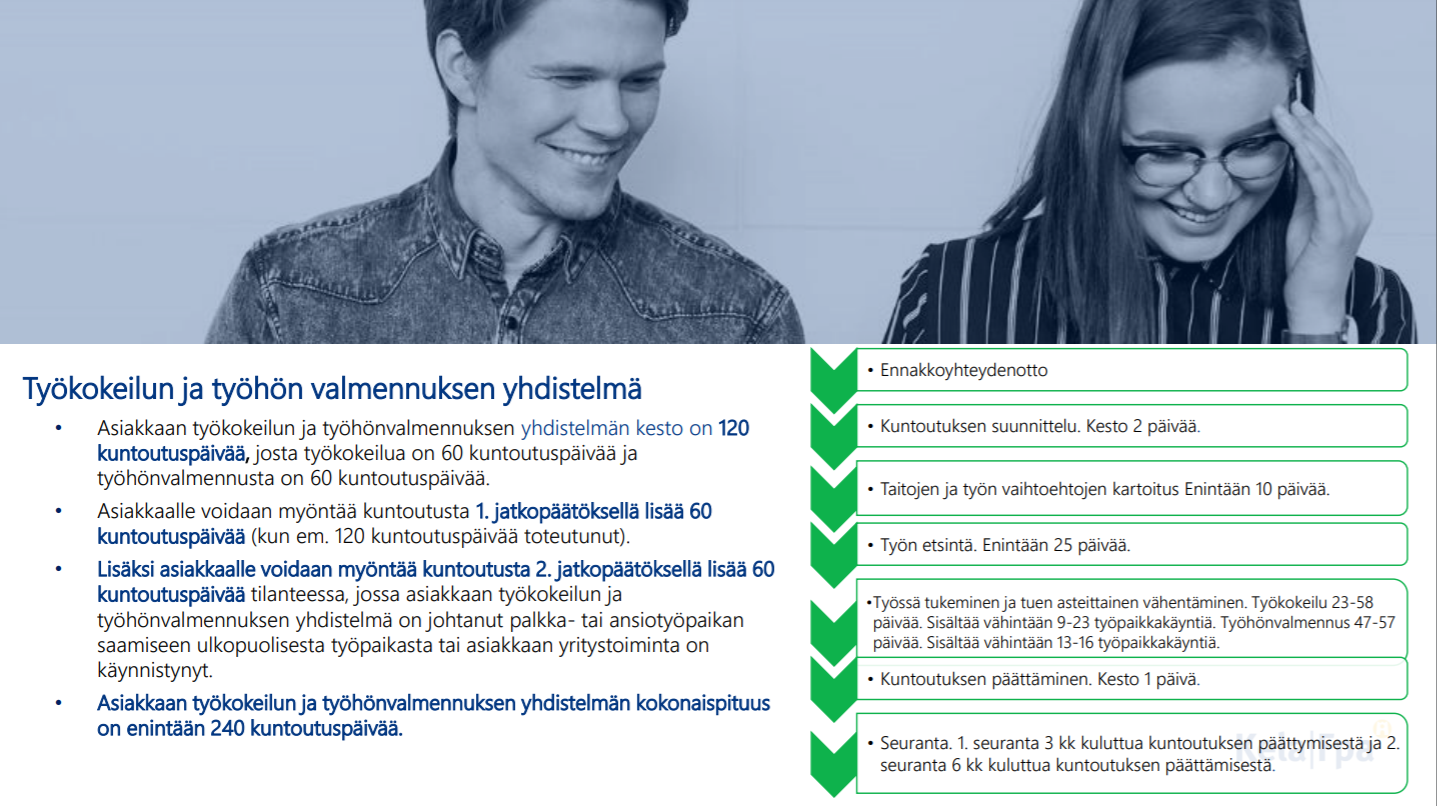